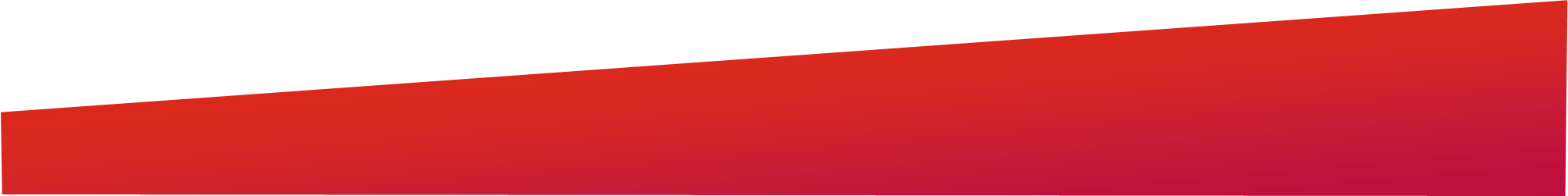 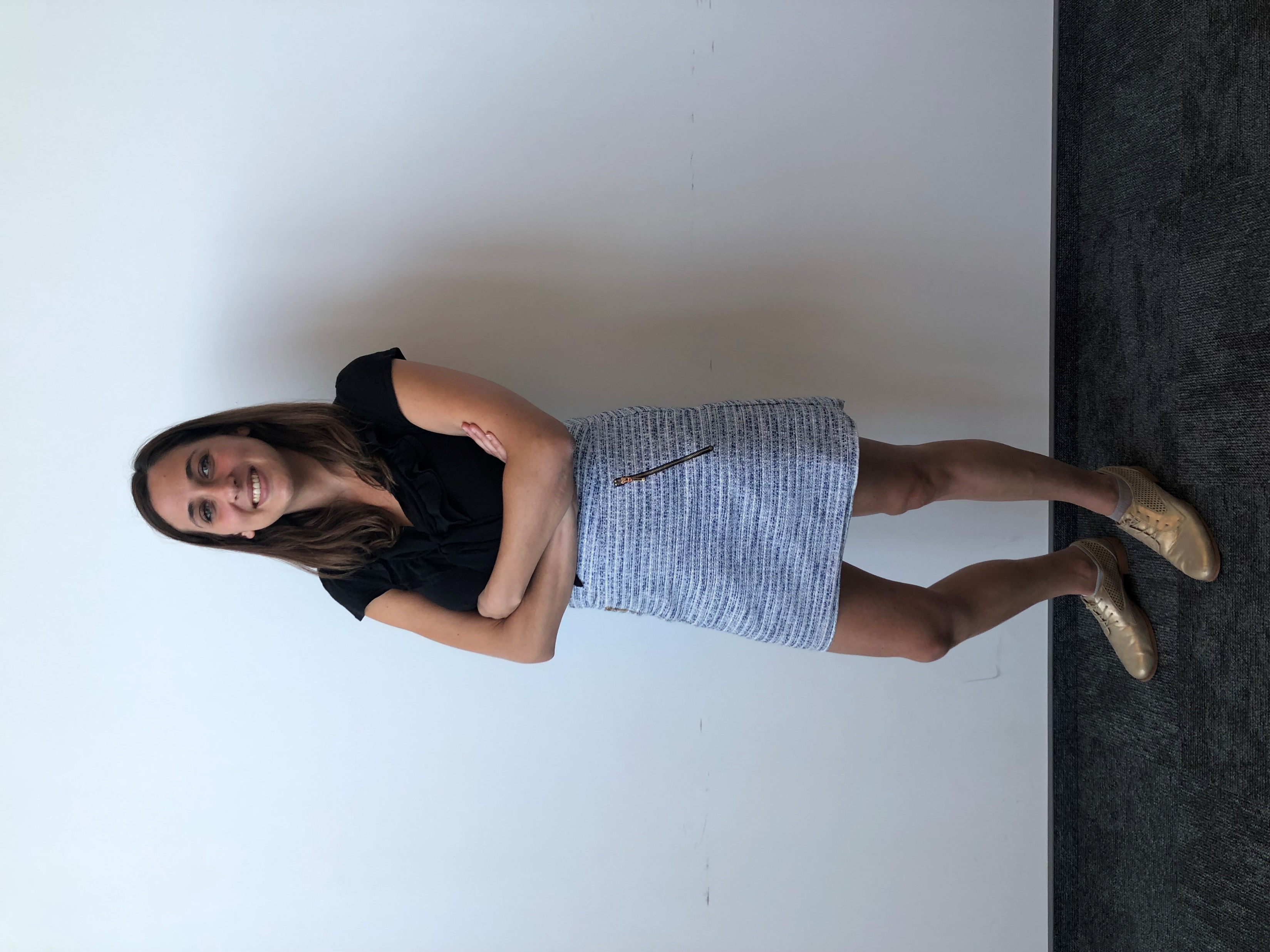 WELCOME to
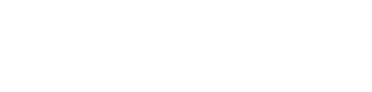 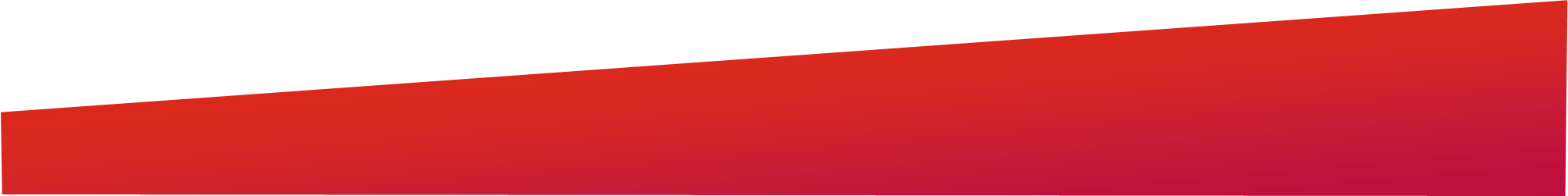 Noémie!
Noémie Garrigue
Recruiteur
#Team Belval